Patterns
Synthetic Dying
Year 8 Textiles
Pattern
Colour Application techniques
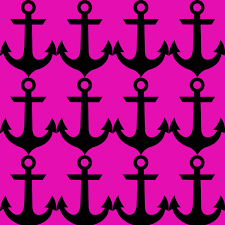 Straight repeat: is produced by repeating your image at measured intervals, placing each image directly under the previous one.
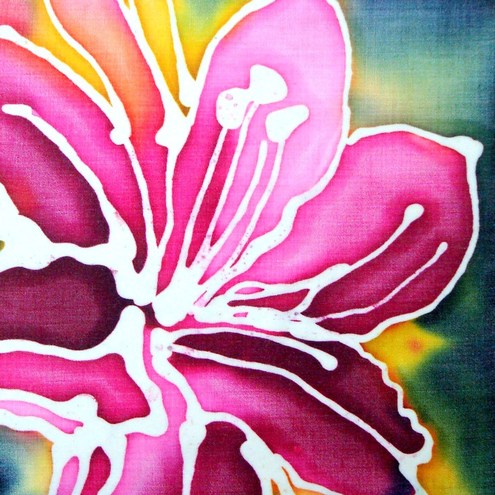 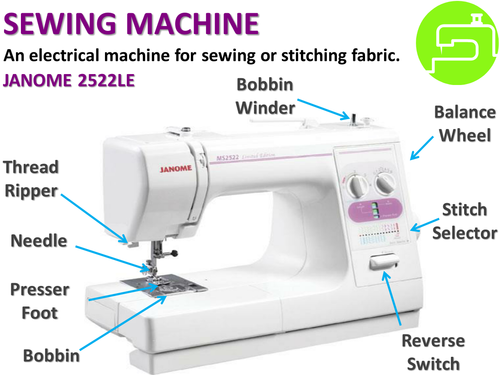 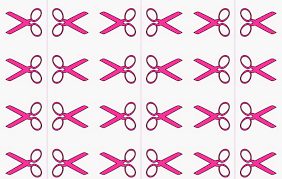 Mirror repeat: A mirror image reflects a pattern.
Half- drop repeat: This is produced by repeating the image at the side as the straight repeat, but moving the image half along on the second row, like a brick pattern
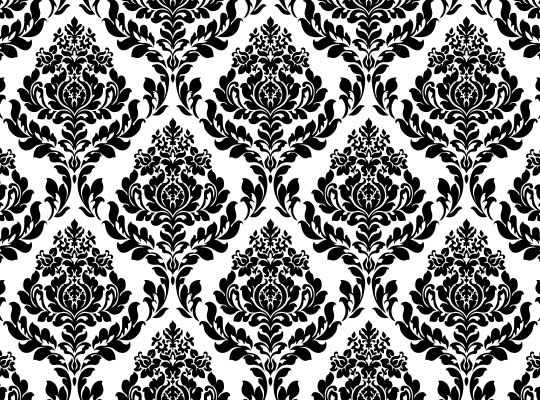 Components  are pre manufactured items added to textile products that are not the fabric. E.g fastenings, zips, buttons, beads
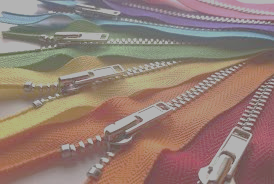 Artist Research
Resist Dyeing
Mood board: is a physical or digital collage of ideas/images meant to inspire the design process at the start of a project
Sewing Machine
Tie dye: A traditional resist dyeing, where the fabric is folded and tied with string or elastic bands to stop the dye getting to the fabric. Used on natural fabrics.
OverlockerUsed to finish,
neaten 
and trim edges.
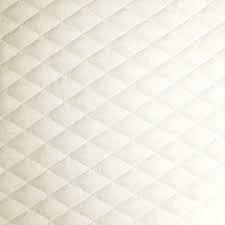 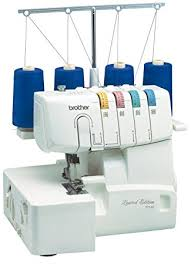 Quilting
is the process of sewing two or more layers of fabric together to make a thicker padded material
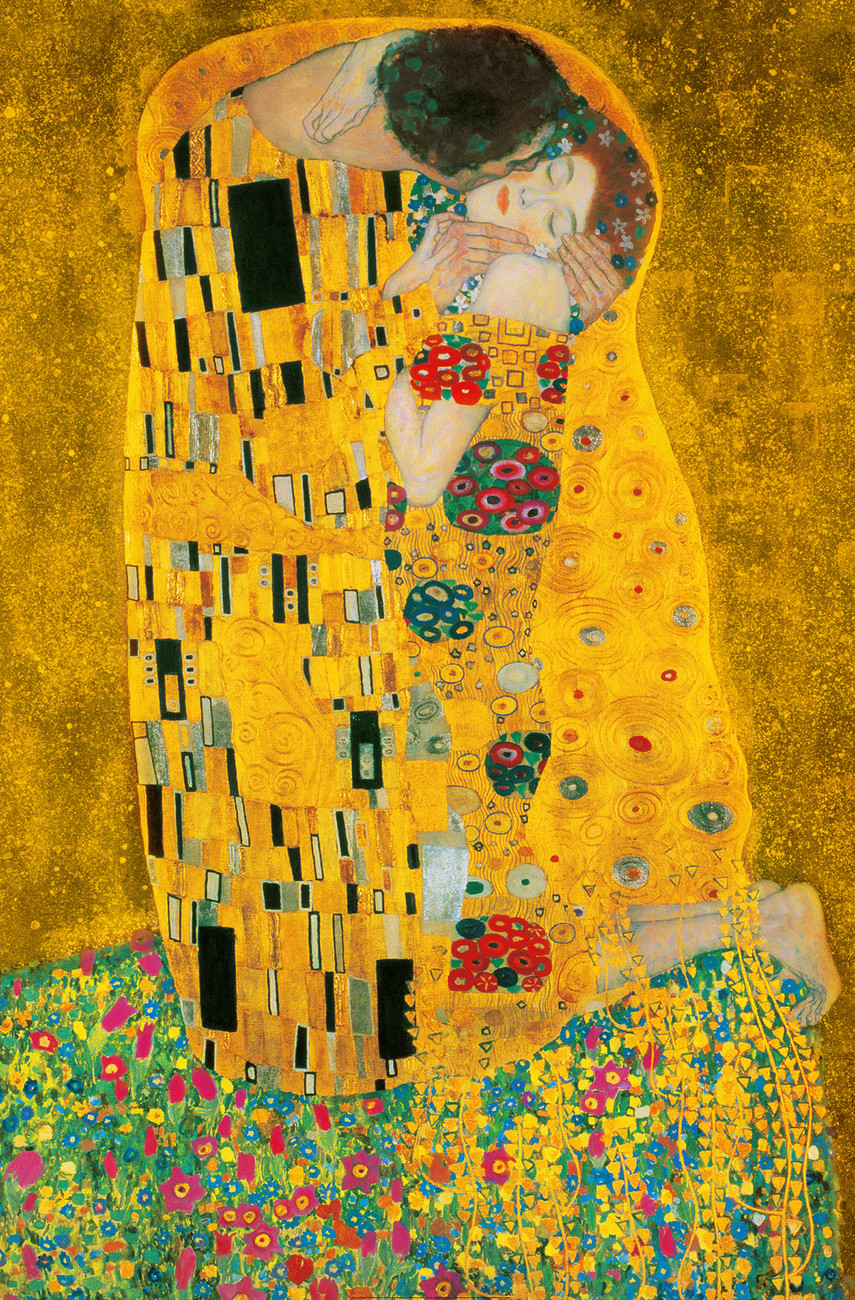 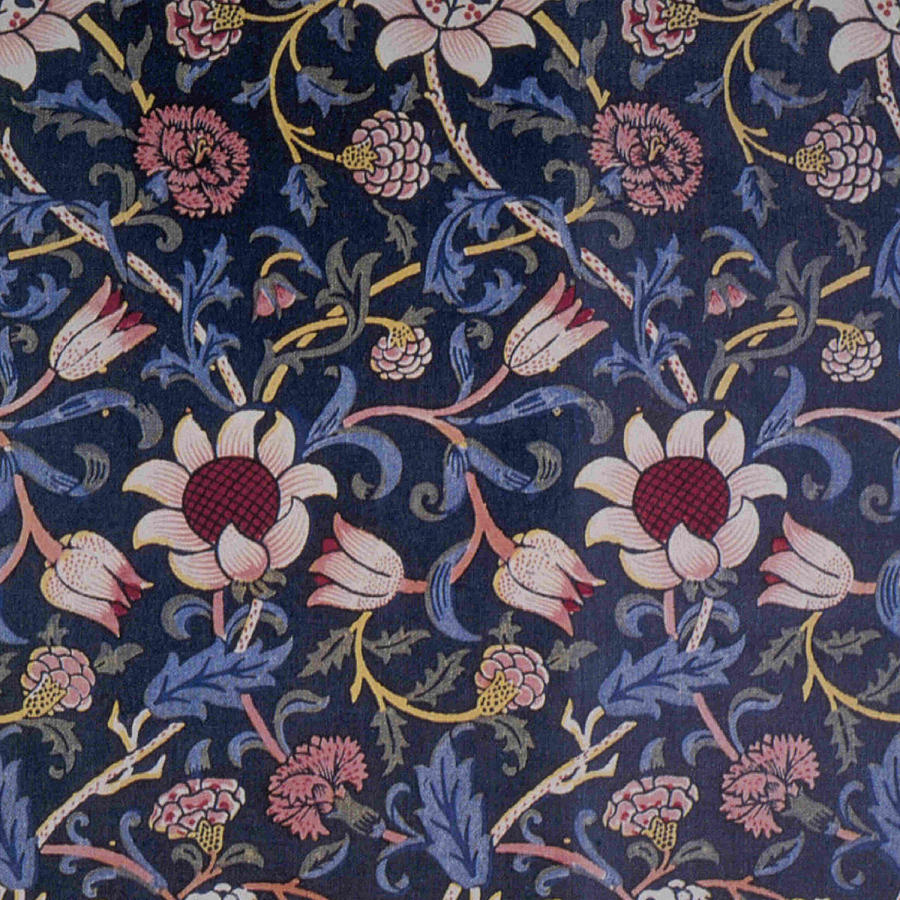 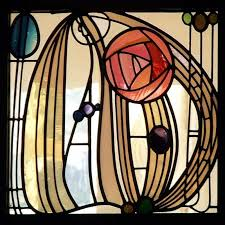 Can you name these artists?
Manufacture
All techniques can be scaled up and used in mass manufacture/production.
Key words: Industrial, batch production
Seams and Construction
Relief Printing
Using a raised surface to apply colour
Fabrics:
Cotton
Polyester
Wool
Silk
Types of seams:
Plain Overlocked 
Flat fell 
French
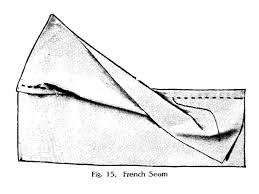 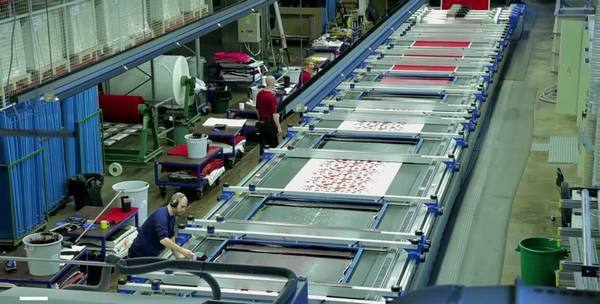 Dyeing
Natural vs Synthetic fibres
Natural fibres in fabric absorb dye more readily than man made.

Cotton = natural 
Polyester = synthetic
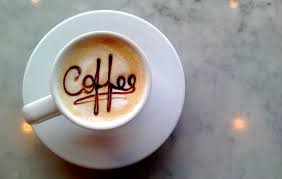 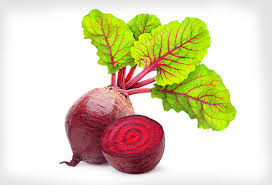 Natural Dyes can be made boiling vegetables, fruit or spices to create colour. Adding salt helps to fix the dye to the fabric
Environmental Considerations
Recycle                              Reuse
Rethink                              Repair
Reduce                               Refuse
Onion 
Coffee
Beetroot
Cabbage
Spices
Any more?
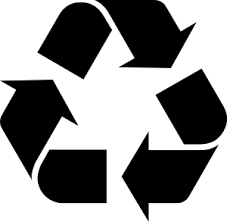 Screen Printing
Roller printing creates a continuous pattern
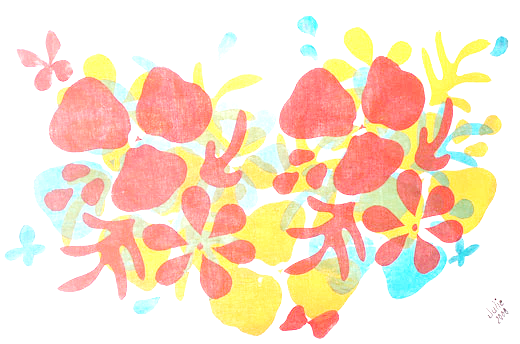 Batik: A traditional technique from Indonesia, resist dying where the wax stops the dye reaching the fabric
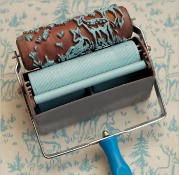 Ink is pushed through mesh using a template create an image. You can use several layers of colour
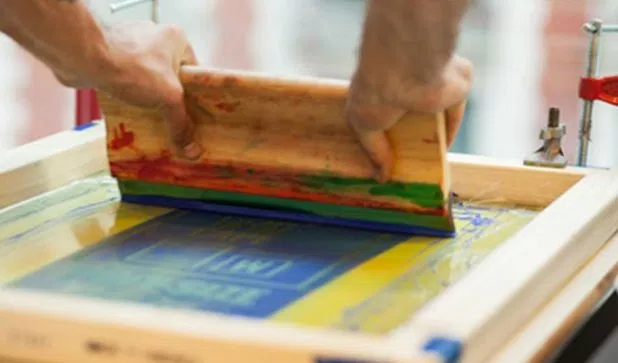 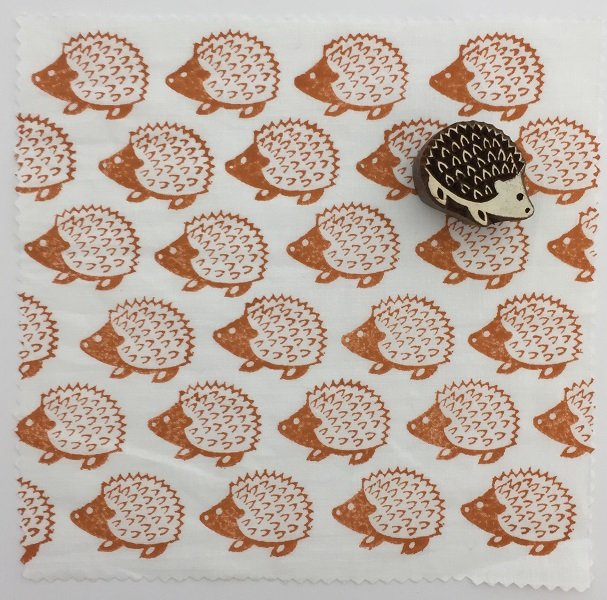 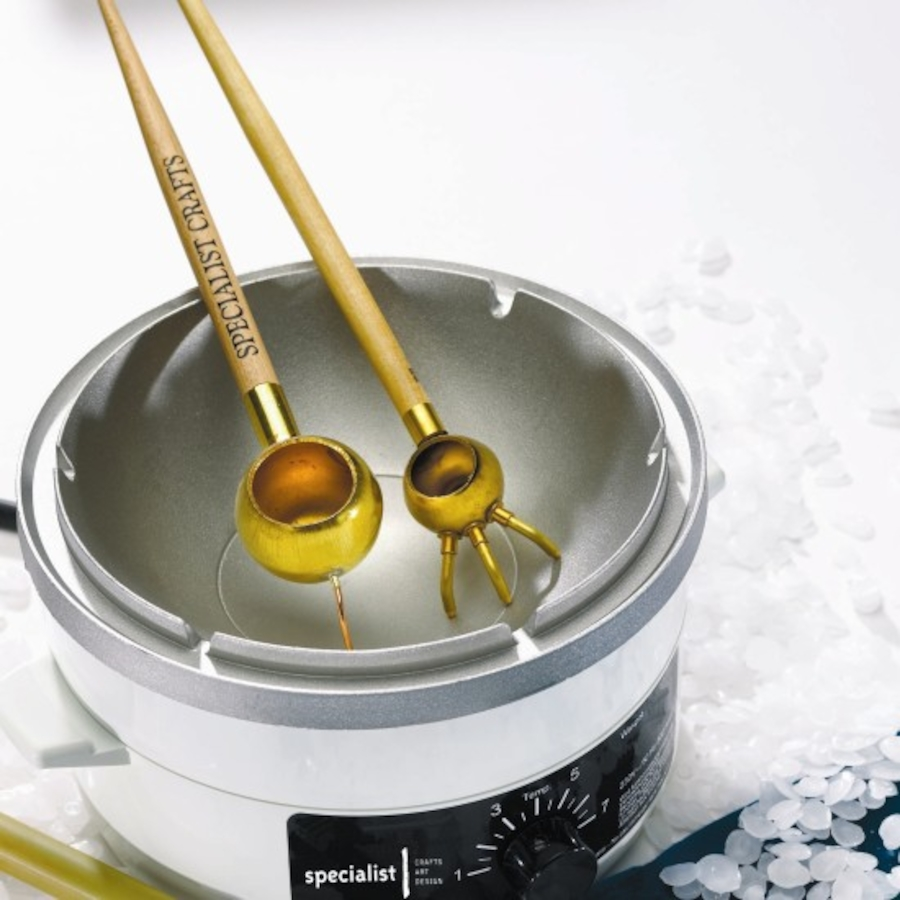 Tjanting tool
Wax pot
Squeegee 
Screen
Block Printing Used for fabrics and wallpaper
Screen printing